탄수화물
정의 : (CH2O)n
탄수화물의 예: 포도당 (C6H12O6)
다당류: 녹말(starch), 글리코겐, 셀루로스
탄소원, 에너지원
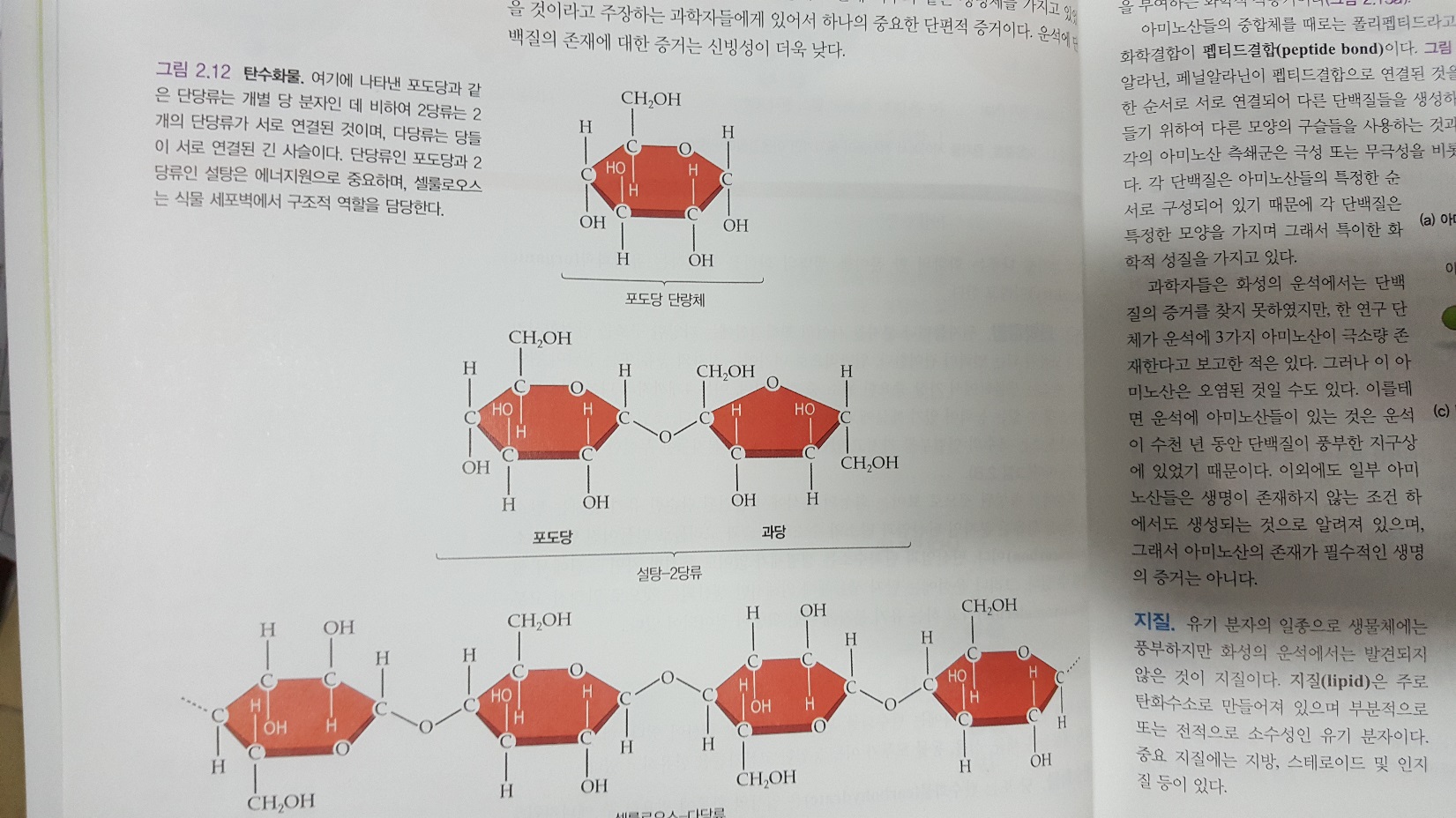 녹말(starch)
1. amylose: 포도당이 alpha 1-4 glycosodic bond로 결합하여 생성된 다당류
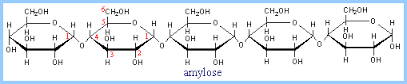 2. amylopectin: amylose에 가지 형태로 포도당이 alpha 1-6 glycosicid bond 로 결합
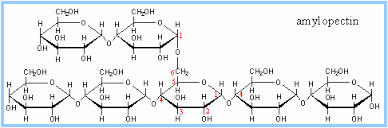 Glycogen
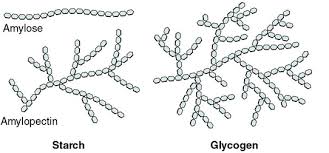